OM MALLEN:
Mallen innehåller Försättsslides, kapitelavdelare, Agendaslides m.m. 
Bilderna är tagna på Öjersjövallen och landmärken i Öjersjö under olika årstider
Slides finns med text, bild, diagram samt tabeller 
Årshjul för lagets planering 
Taktiktavlor för alla spelformer
För att använda en bakgrundsbild/mall: 

1 högerklicka på en slide i menyn till vänster i bild
2 välj layout
3 välj slide
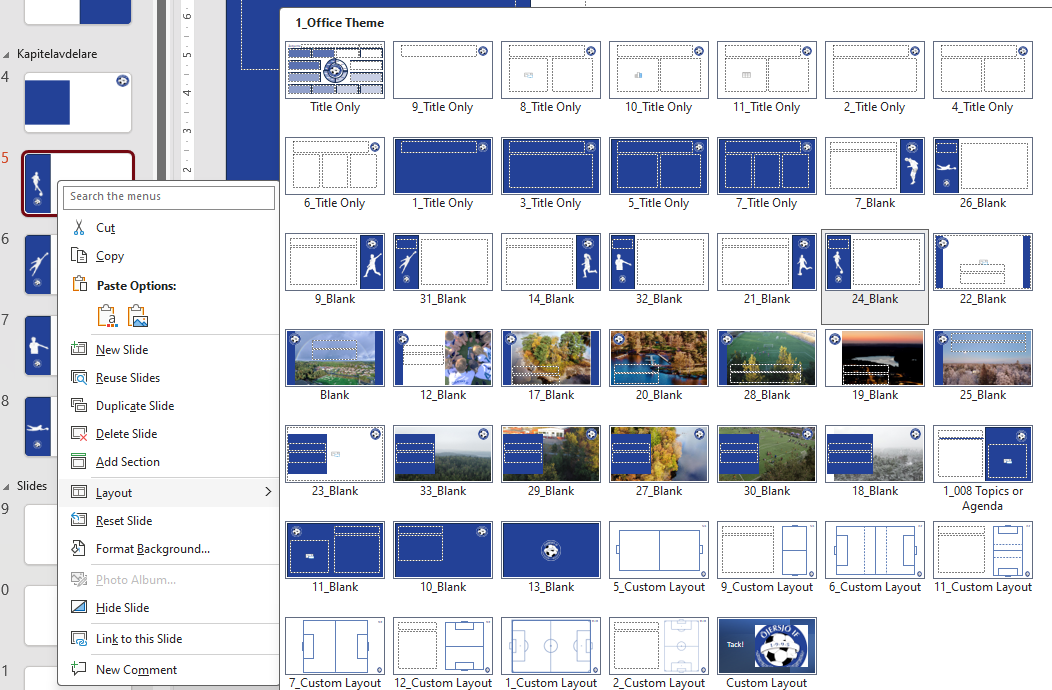 1
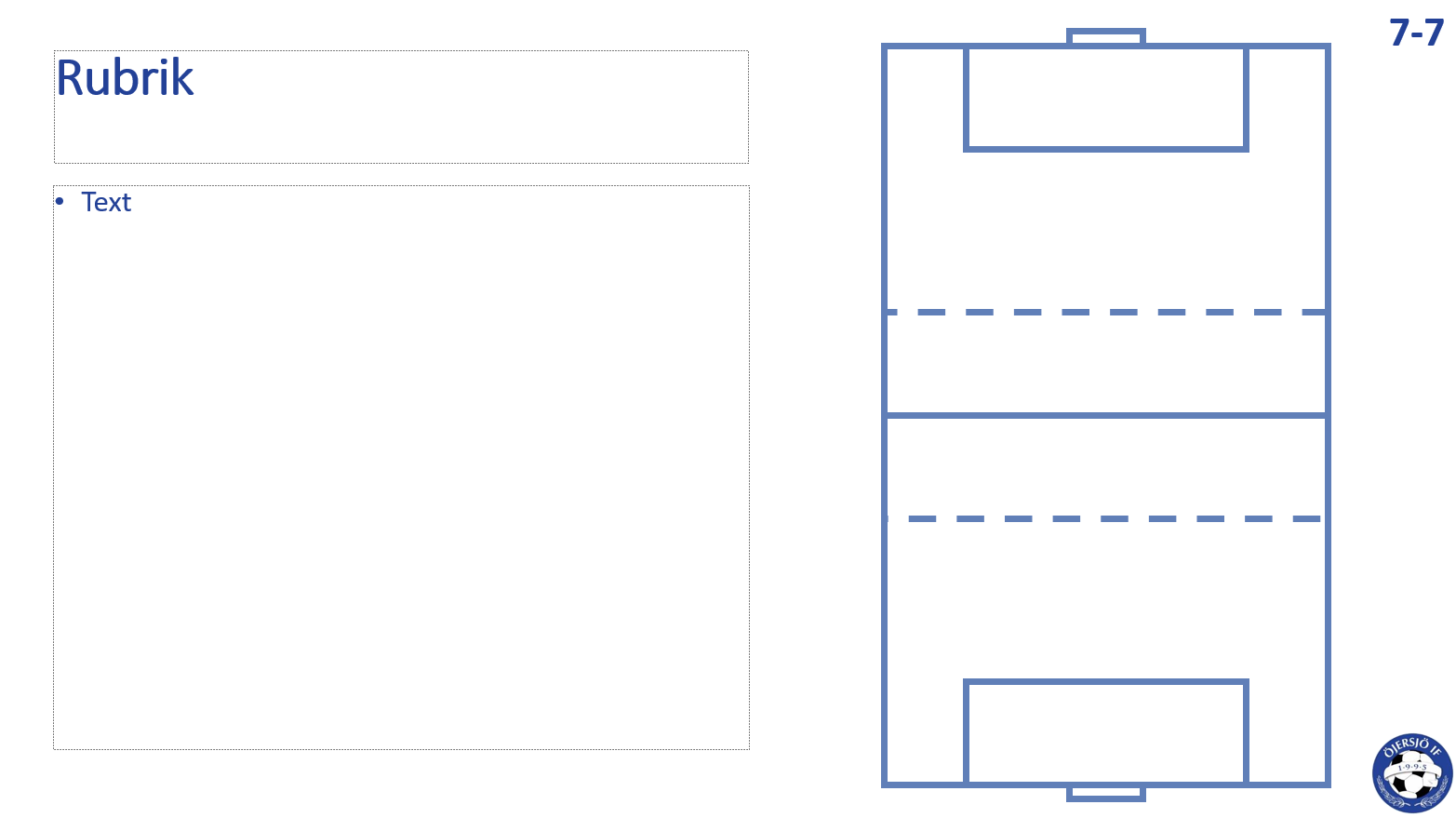 3
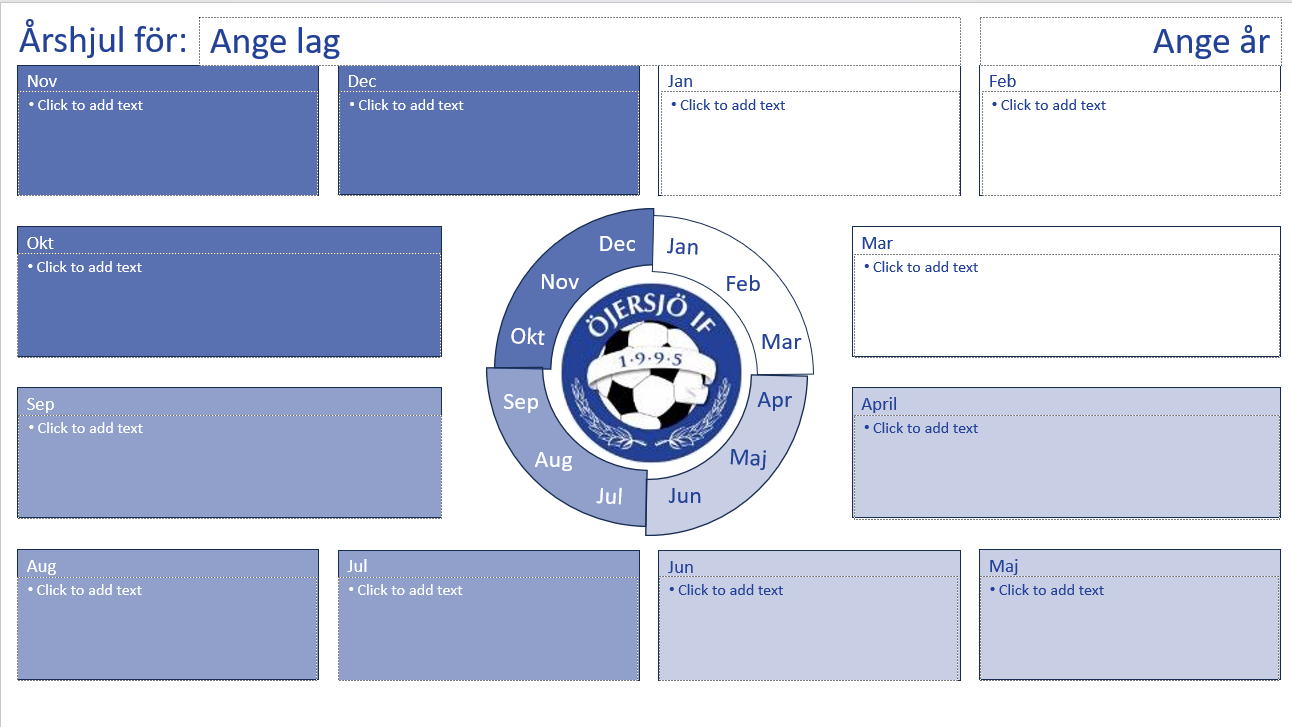 2
Agenda
Ämne 1
Ämne 2
Ämne 3
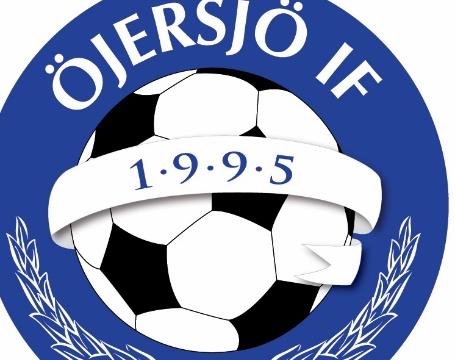 Tack!